Bolt Makes it Easy to Use Puppet
Gavin Didrichsen, Principal Software EngineerPuppet by Perforce
3 February 2025 | #ConfigMgmtCamp Ghent
What is a bolt plugin?

<https://www.puppet.com/docs/bolt/latest/using_plugins>
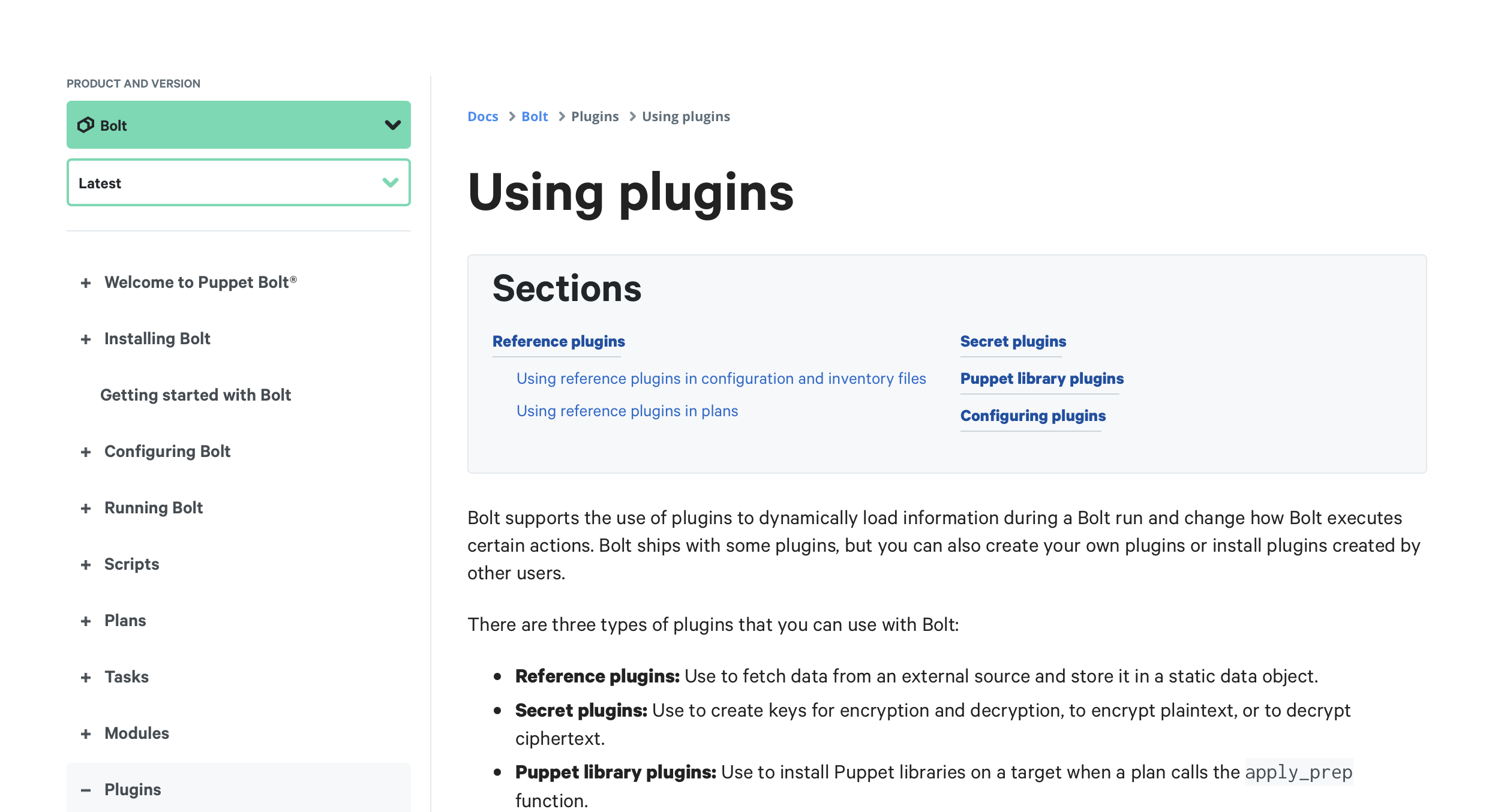 4
DEMO: How use the orbstack_bolt_inventory gem?

Key points
`orby` => orbstack inventory.yaml
`orby –g "GROUP1:REGEX1,GROUP2:REGEX2"`
5
DEMO: How to setup a basic inventory plugin?

Keypoints: 5 files
bolt-project.yaml
inventory.yaml 
modules/basic_plugin/bolt-plugin.json
modules/basic_plugin/tasks/resolve_reference.json
modules/basic_plugin/tasks/resolve_reference.rb
6
DEMO: How use orbstack_bolt_inventory as a bolt plugin?

Kdypoints
keypoints
7
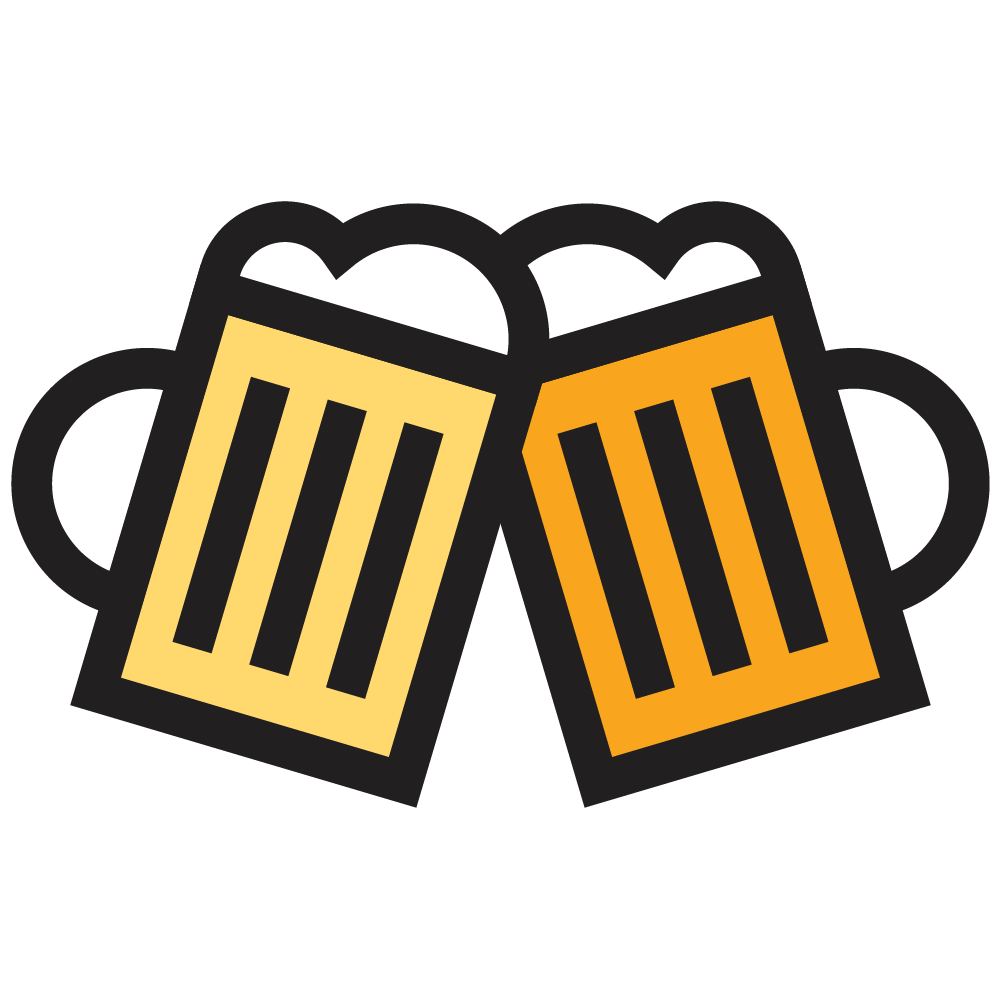 Thank You for Listening!

QUESTIONS?
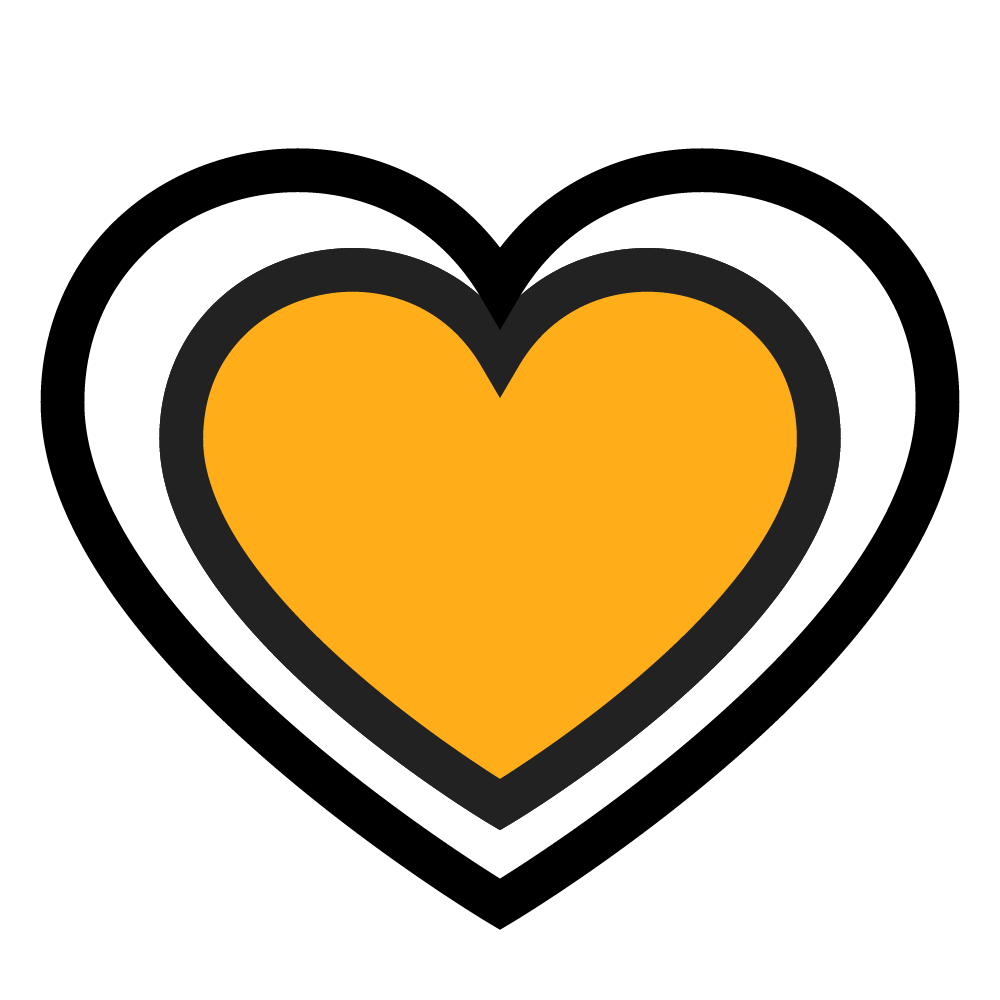 8